Cursusoverzicht
Aleksandra Djurovic
Belgrade Open School team
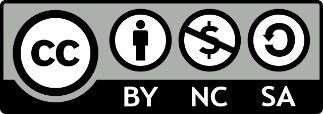 connect-erasmus.eu
This license lets you (or other party) share, remix, transform, and build upon this material non-commercially, as long as you credit the Connect! project partners and license your new creations under identical terms.
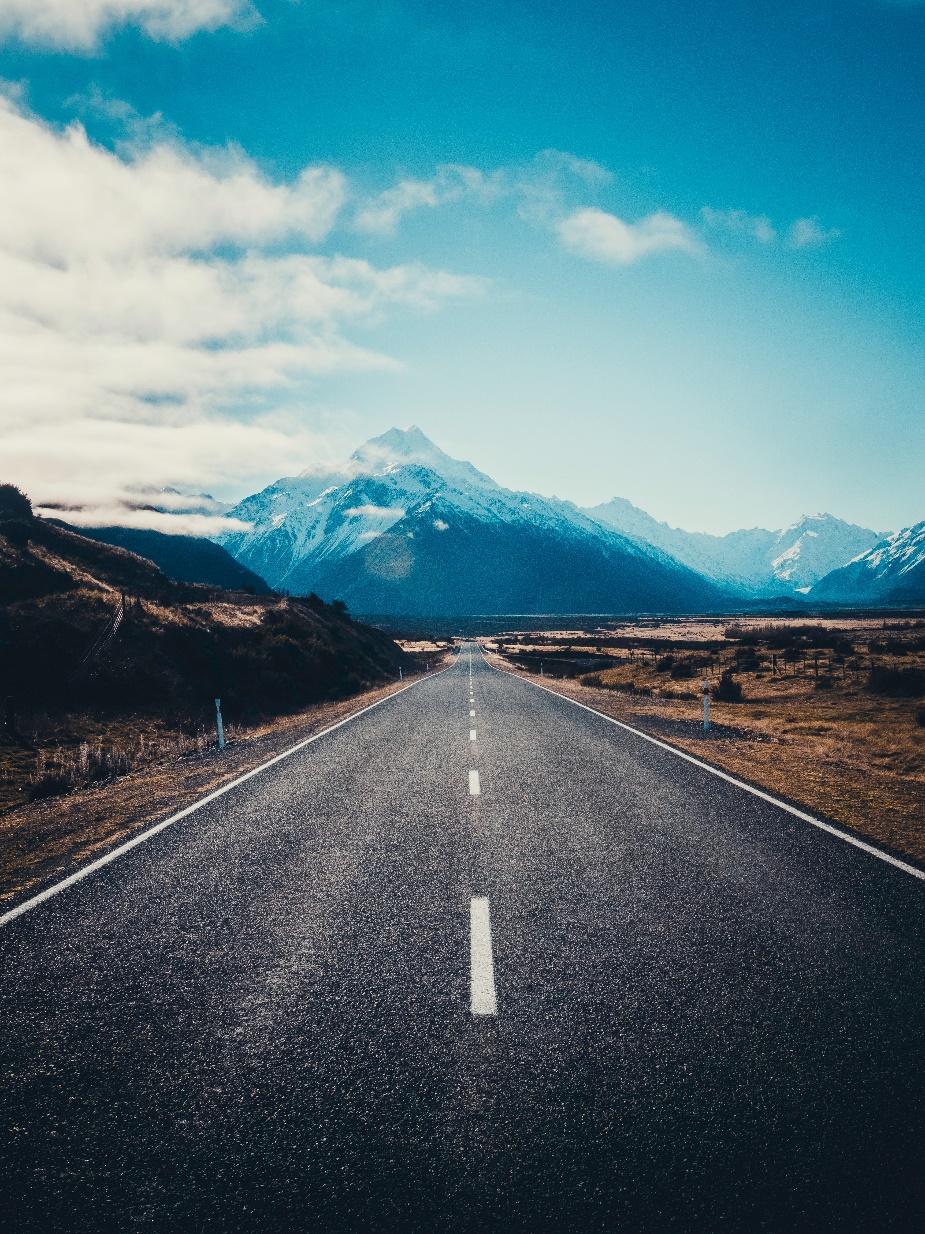 Wat zijn je verwachtingen van deze cursus?
connect-erasmus.eu
De training bestaat uit 5 units
Innovatieve concepten voor loopbaan-begeleiding in organisaties
Actuele theorieen en methoden voor loopbaan-begeleiding in organisaties
connect-erasmus.eu
Doelen van Unit 1
1
Beschrijf en verklaar huidige en toekomstige ontwikkelingen in de wereld van werk.
Beschrijf methoden die worden gebruikt om veranderingen in de wereld van werk te bepalen. Denk na over de gevolgen van die veranderingen, rekening houdend met de methoden die worden toegepast.
2
3
Identificeer mogelijkheden om de consequenties van veranderingen in de wereld van werk te betrekken bij  de loopbaanbegeleiding van werknemers.
connect-erasmus.eu
Doelen van Unit 2
1
Leg de vereiste van individualisering van personeelsontwikkeling uit.
Beschrijf relevante methoden gericht op geïndividualiseerde leer-, coaching- en counselingmethoden.
Leg maatschappelijk verantwoord ondernemen uit als aanjager in onze samenleving.
Beschrijf voorbeelden van succesvolle methoden voor sociale verantwoordelijkheid.
2
3
Beschrijf best practices op het raakvlak van Human Resource Management in ondernemingen en professionele loopbaanbegeleiding.
connect-erasmus.eu
Doelen van Unit 3
1
Beschrijf een aantal paradigma's in loopbaanbegeleiding  
Benoem belangrijke ontwikkelingen en hun uitdagingen en bedreigingen 
Bespreek de consequenties voor de praktijk in organisaties
Beschrijf op basis van de ontwikkelde kennis aan de hand van casestudy’s het belang van en de mogelijkheden van methoden en instrumenten
2
3
Beschrijf situaties waarin aangereikte methoden en technieken een bijdrage kunnen leveren en benoem strategieen om het gebruik ervan in de organisatie te bevorderen.
connect-erasmus.eu
Doelen van Unit 4
Definieer basisbegrippen van loopbaandienstverlening (begeleiding, counseling, coaching, supervisie, enz.) inclusief nieuwe concepten zoals agile werken, geïndividualiseerde concepten). 
Leg de basisaspecten van HRD uit. 
Beschrijf raakvlakken tussen loopbaanbegeleiding  en HRD. Beschrijf voorbeelden van goede en innovatieve toepassingen binnen ondernemingen. Denk na over het gebruik van verschillende concepten en praktijken op het grensvlak van loopbaanbegeleiding en HRD, benoem voor- en nadelen.
1
Presenteer geselecteerde benaderingen van loopbaanbegeleiding voor verschillende groepen werknemers in ondernemingen: Leg benaderingen van loopbaanbegeleiding uit voor specifieke doelgroepen werknemers, die slecht bereikt worden door loopbaanprofessionals. 
Benoem werkvormen die relevant zijn voor specifieke doelgroepen met behulp van case studies. Beschrijf effectieve en innovatieve best practices en reflecteer op valkuilen en mogelijke oplossingen vanuit verschillende perspectieven.
2
3
Beschrijf verschillende concepten van loopbaanbegeleiding in een de HR-context van het MKB. Verklaar waarom loopbaanbegeleiding in het MKB onderbelicht blijkt te zijn. Beschrijf innovatieve concepten en methoden die worden aangeboden door loopbaanprofessionals ten behoeve van het MKB. Reflecteer op deze benaderingen vanuit verschillende perspectieven.
connect-erasmus.eu
Doelen van Unit 5
1
Verandermanagement & organisatieontwikkeling: een duik in de theorie.
Begrijp de theoretische basisonderbouwing van verandermanagement en organisatieontwikkeling.
De verandercyclus: behoeftebeoordeling, toepassing en evaluatie.
Begrijp de stappen van de organisatorische verandercyclus: behoefteanalyse, constructie en toepassing (tools en methoden) en evaluatie.
2
3
Loopbaanbegeleiding in organisaties: nieuwe vormen van praktijk en kennisverspreiding.
Leer hoe nieuwe vormen van loopbaanondersteuning binnen organisaties kunnen worden geïmplementeerd en hoe de opgedane kennis kan worden ontwikkeld en gedeeld in het loopbaanvak.
connect-erasmus.eu
Bedankt voor uw aandacht!Vragen?
connect-erasmus.eu